Tipos de textoTercero BásicoRecordaremos la clasificación
TIPOS DE TEXTOS
Literarios
No Literarios
Permiten el desarrollo de
Tiene como función
Manifestaciones Literarias
Informar
Ejemplo
Ejemplo
Afiche
Noticia
Receta
Cuento
Fábula
Poema
El cuento          TERCERO BÁSICO
¿Qué es el   cuento?
Es una narración breve, con pocos personajes y de argumento sencillo.
Su propósito es entretener.
Es un texto literario.
https://www.youtube.com/watch?time_continue=10&v=zB9sNdE4LFc&feature=emb_logo
Estructura del cuento
Inicio      desarrollo   final o desenlace
Se inicia la historia, presentan los personajes y ambiente donde ocurren los hechos.
Es la parte donde se presenta el conflicto o problema.
Es la parte donde se soluciona el problema y finaliza la historia.
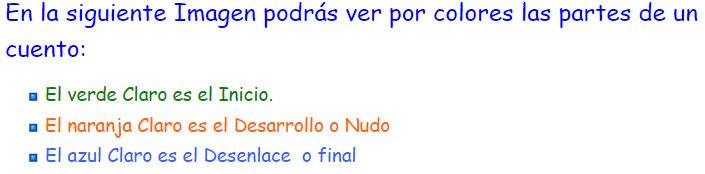 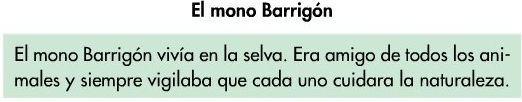 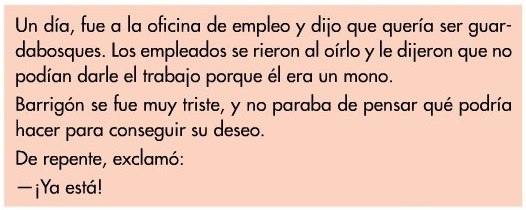 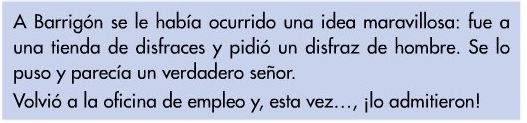 personajes del cuento
Son aquellos a los que le ocurren los hechos que el narrador cuenta.
Pueden ser personas, animales e incluso objetos animados.
Los personajes de una narración tienen determinada personalidad: pueden ser miedosos, divertidos, malvados, generosos, etc.
Personajes principales o protagonista

Son los que realizan las acciones más importantes en el cuento. 
Ejemplo: Flautista de Hamelin
TIPOS DE PERSONAJES
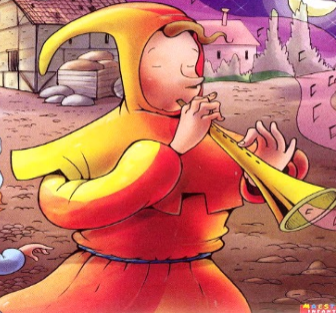 Personajes secundarios

Ellos funcionan como ayuda o apoyo 
al personaje principal.
Ejemplo: alcalde
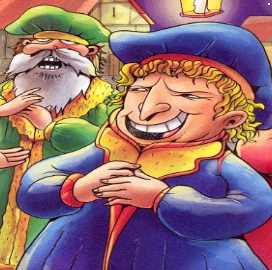